AP US History
Period 1 (Unit 1):  1491-1607
1491
Why this date?
1607
Why this date?
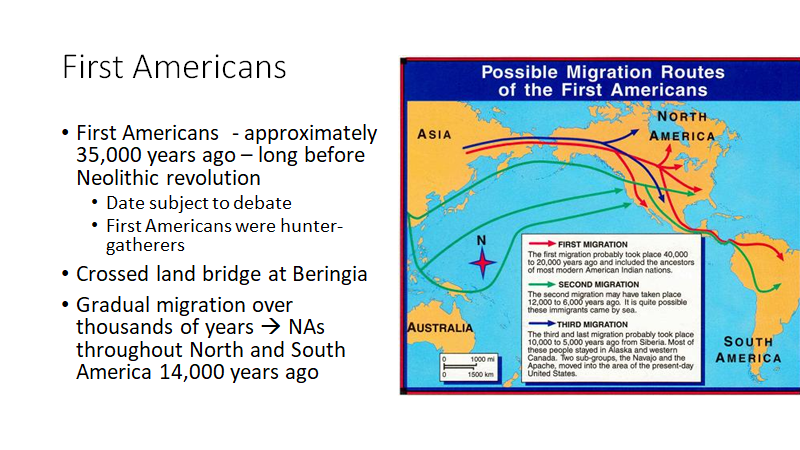 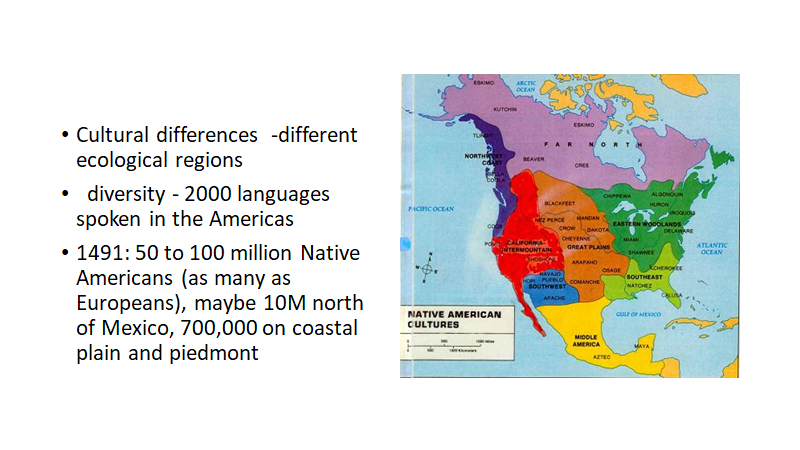 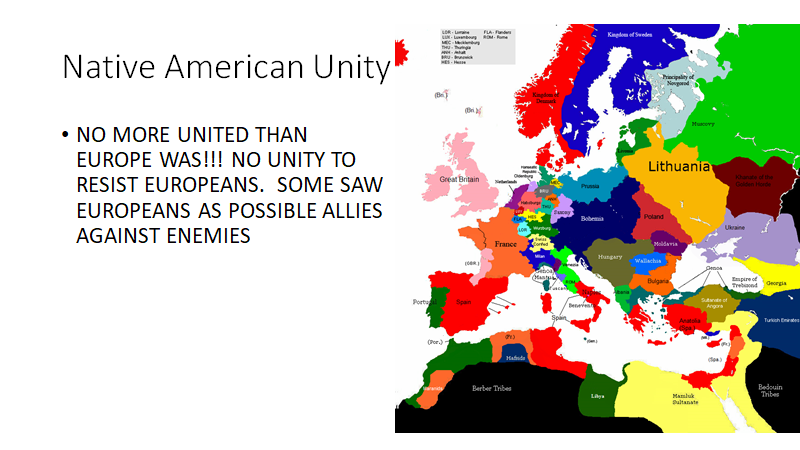 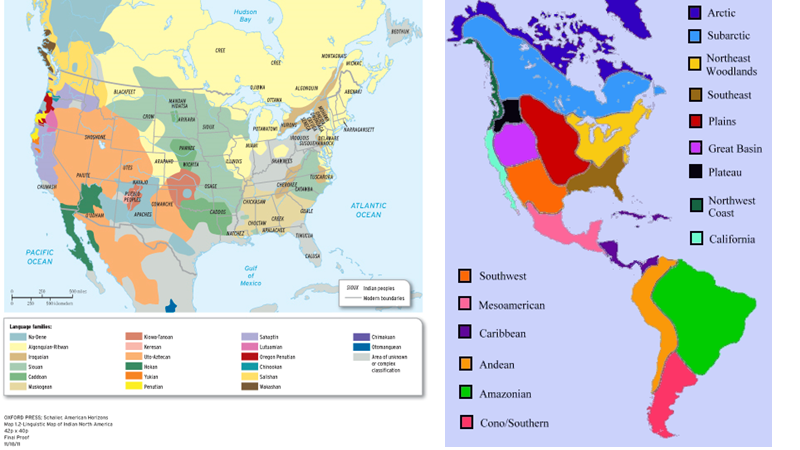 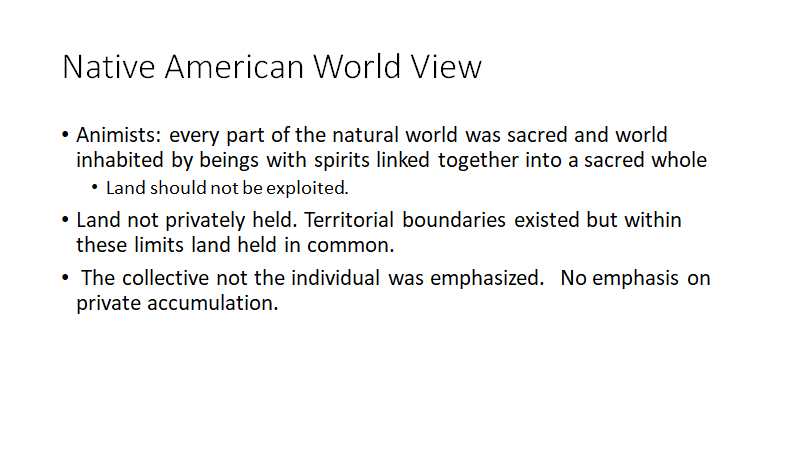 Tenochtitlan
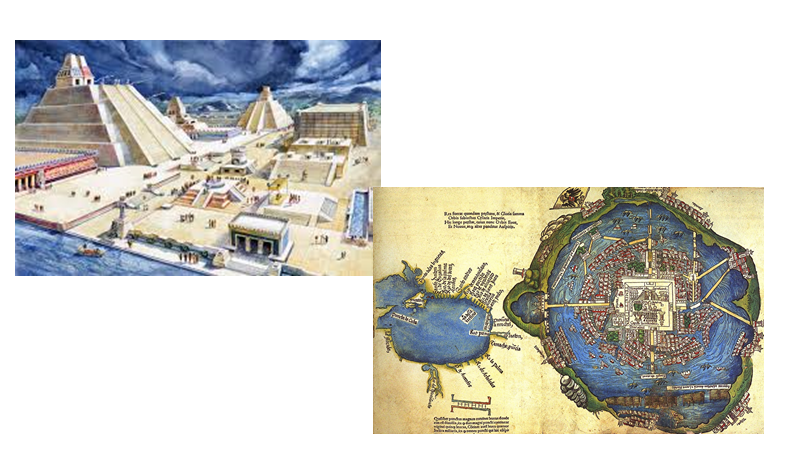 Poverty Point
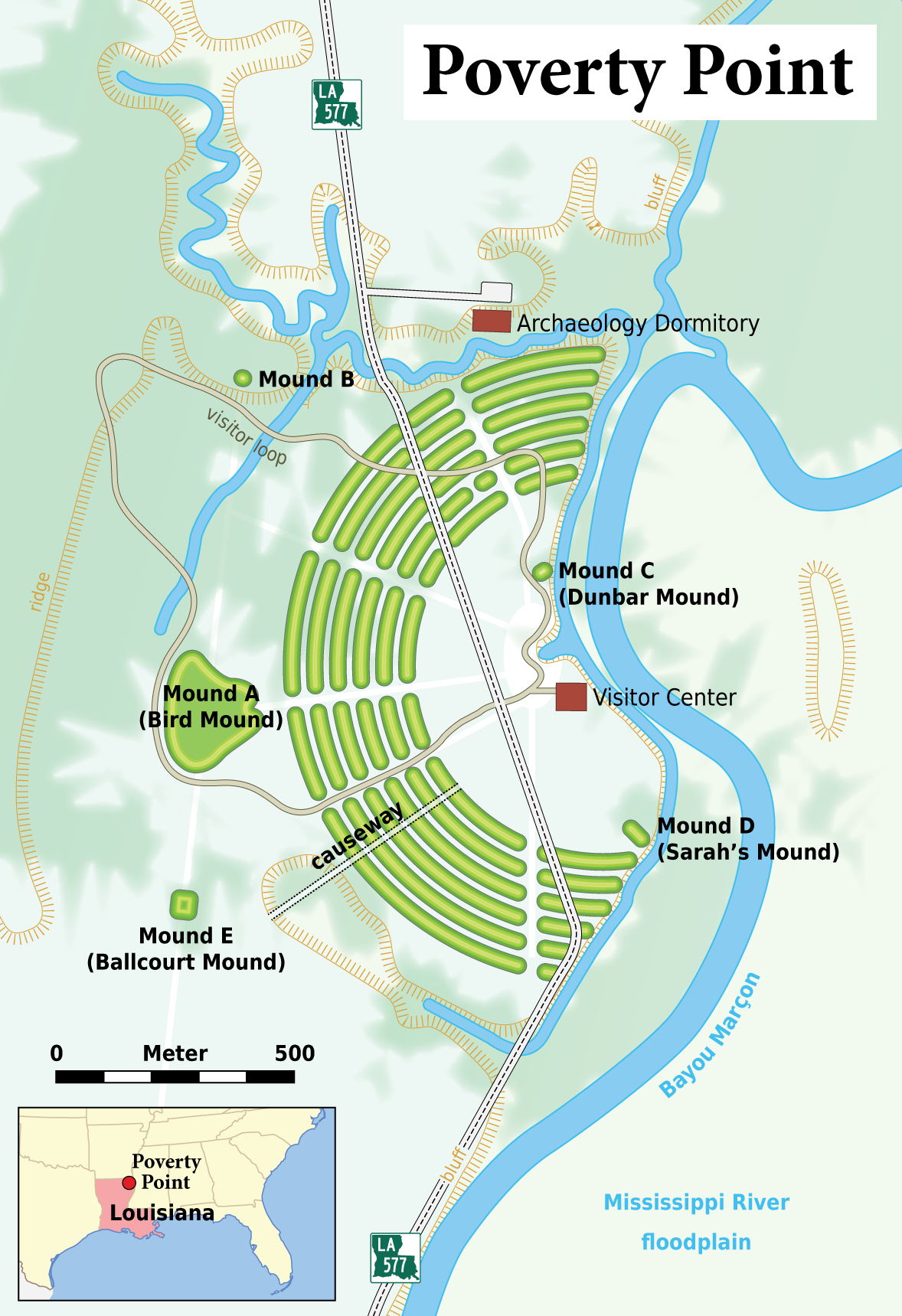 Copper, Flint
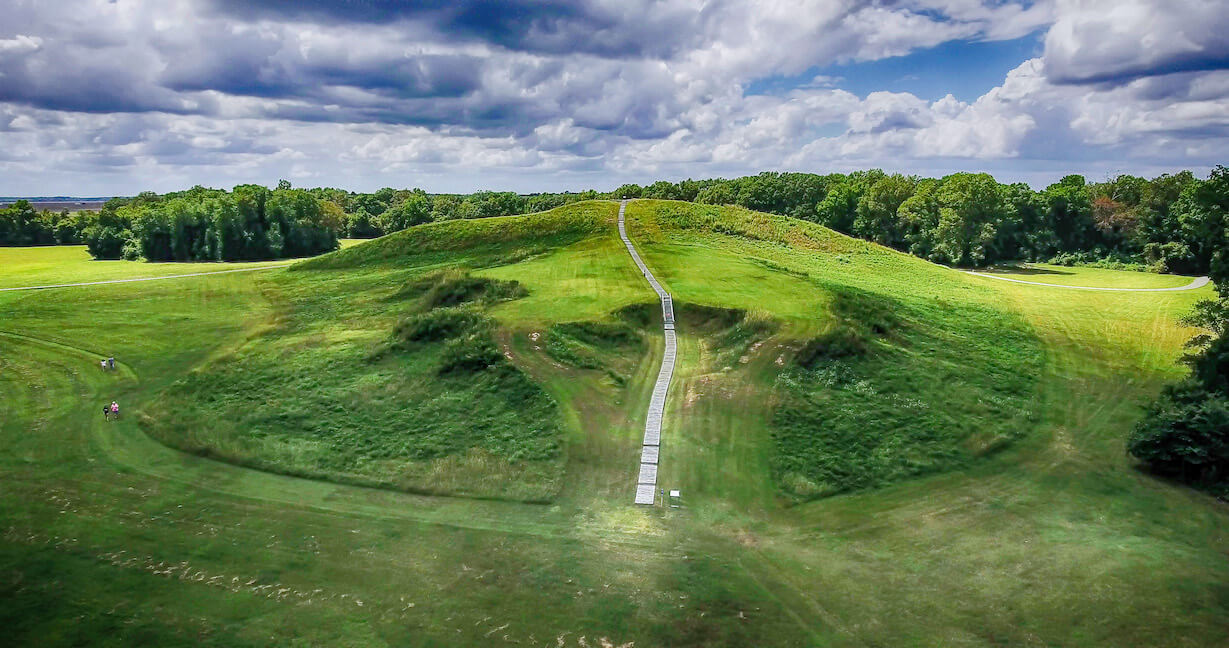 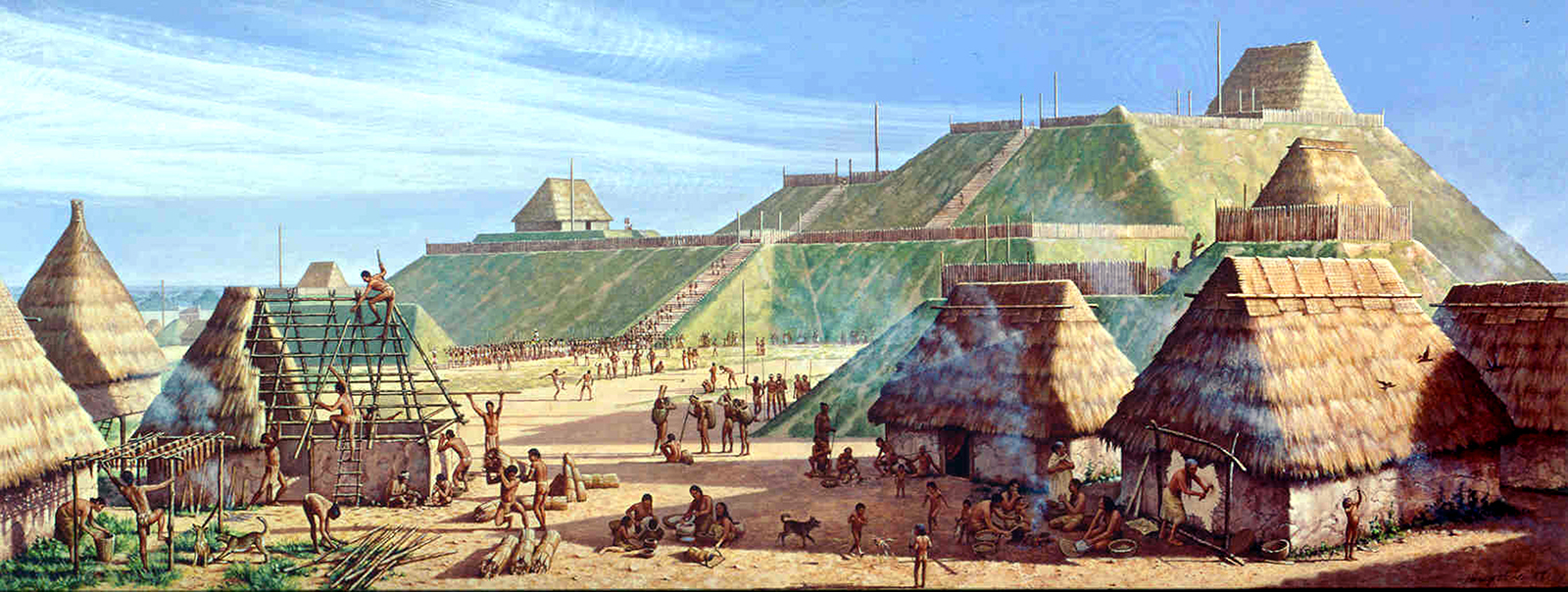 Cahokia
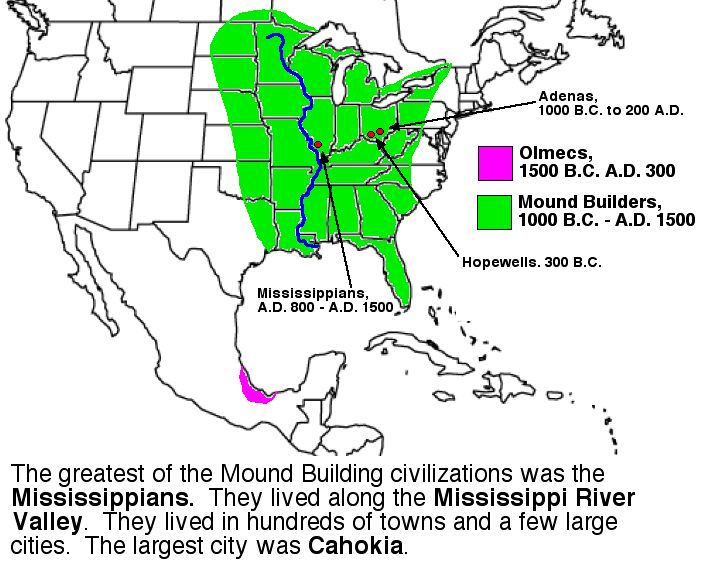 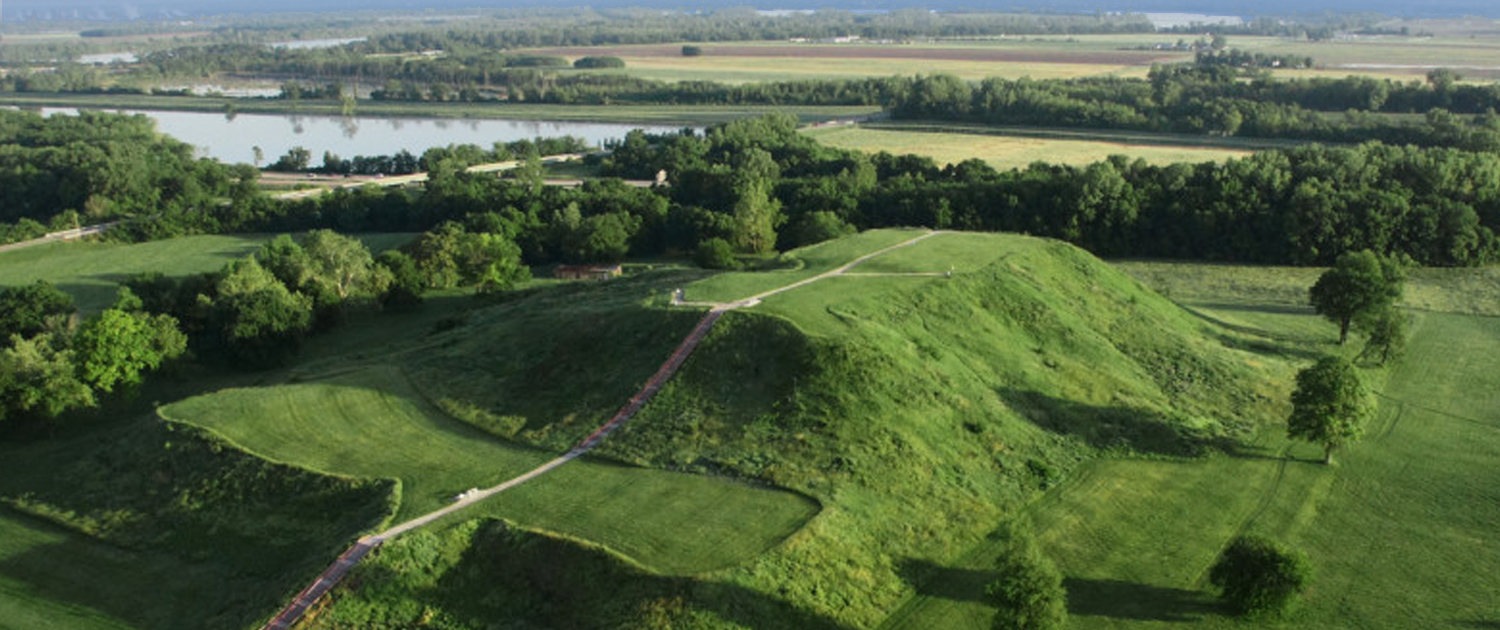 Change from European Exploration
Ethnogenesis - emergence of new ethnic groups and identities from consolidation of many peoples disrupted by invasion of European peoples, animals, and microbes
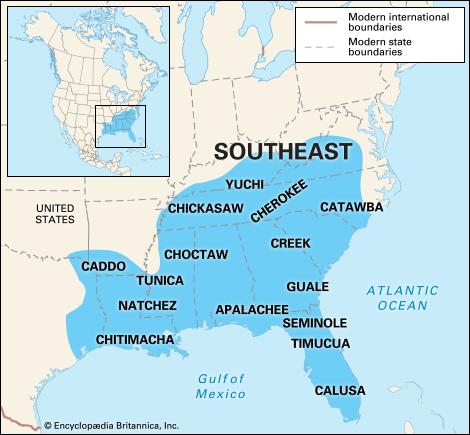 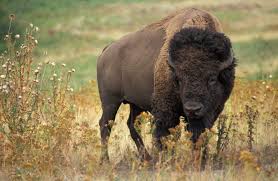 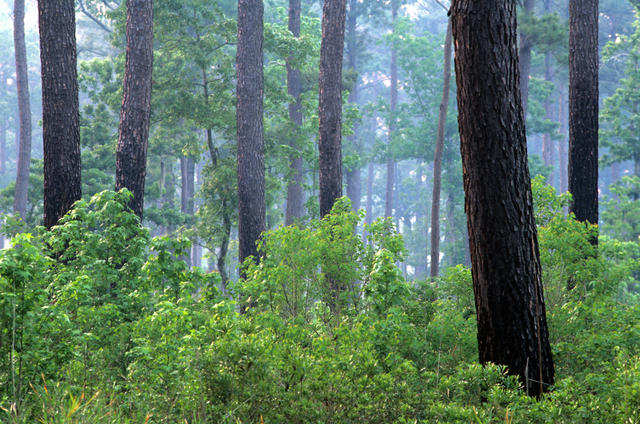 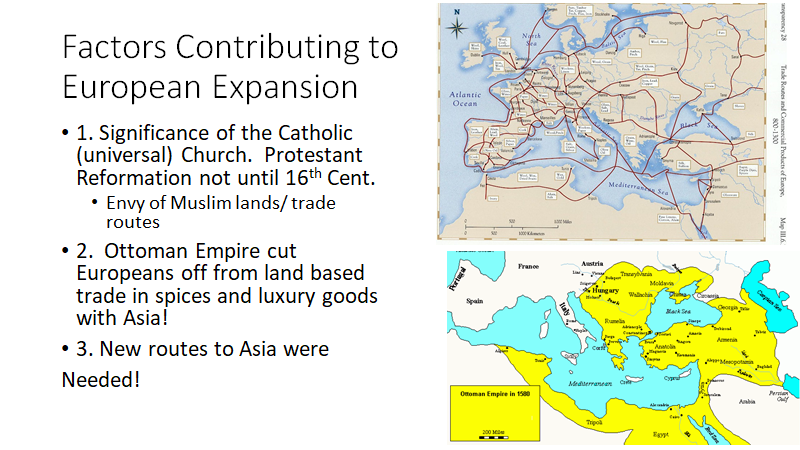 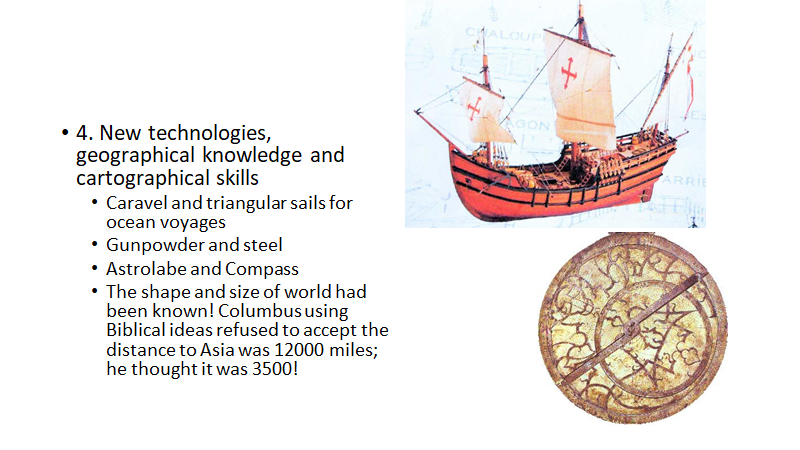 Caravel
-hybrid of the solidity of northern European ships and the maneuverability of southern European ships - Iberian and Genoese
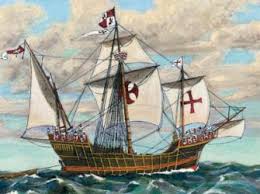 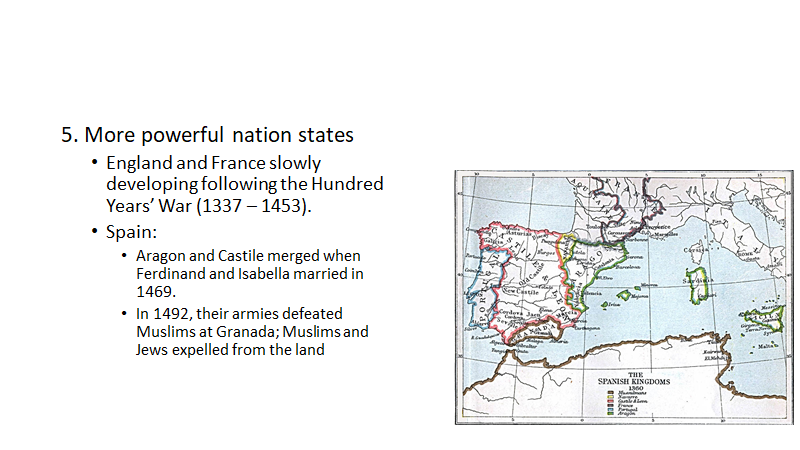 Forerunners to (and contemporaries of) Columbus
Dias - 1487 rounded southern tip of Africa
Da Gama - 1492 - traversed Indian Ocean
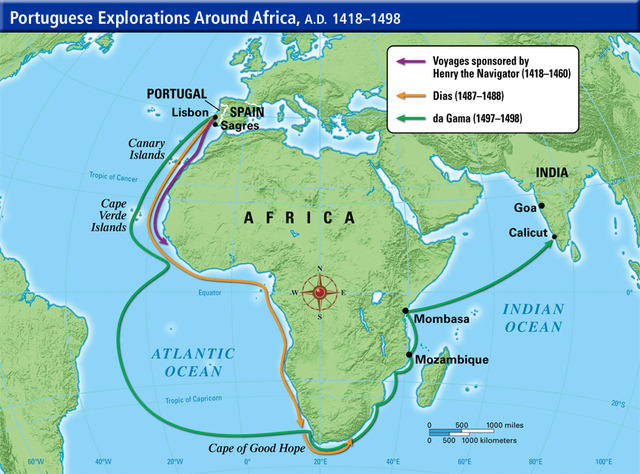 Pre-Columbian European Contact w/ Americas?
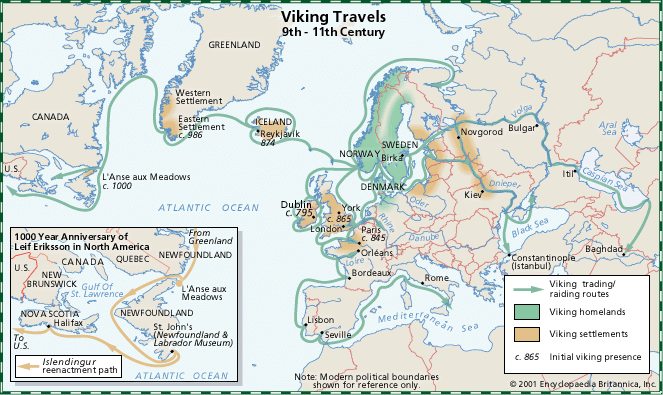 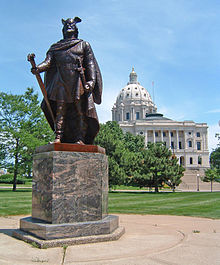 Training Grounds for European Invasion
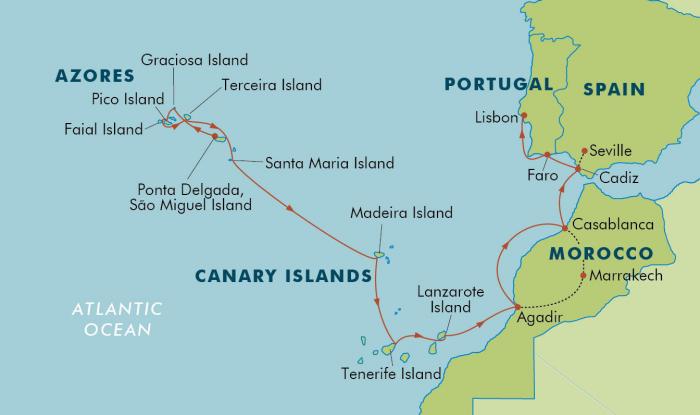 “First Contact” vs “First Encounters” vs “Discovery”
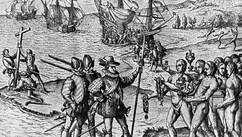 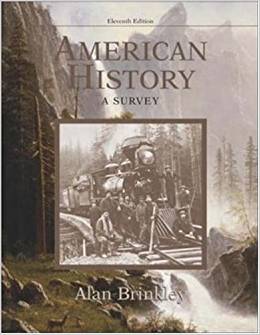 Alan Brinkley – 2003 
Indians neither “murderous savages” nor “relatively docile allies of white people”
They are “important actors of their own”
Changes in recent scholarship
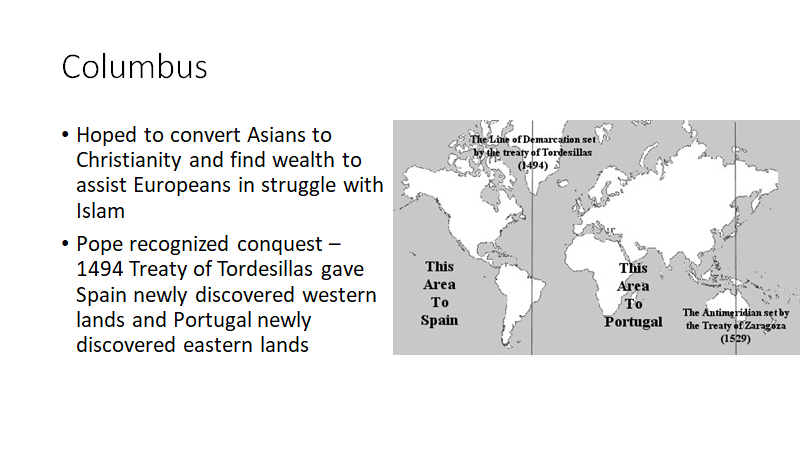 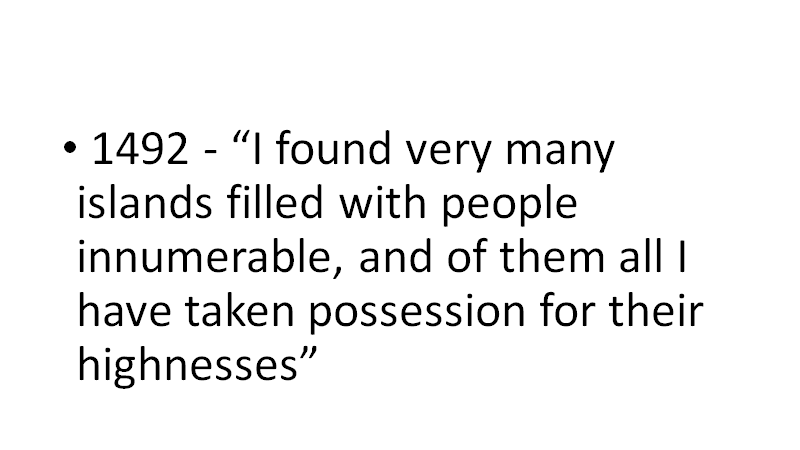 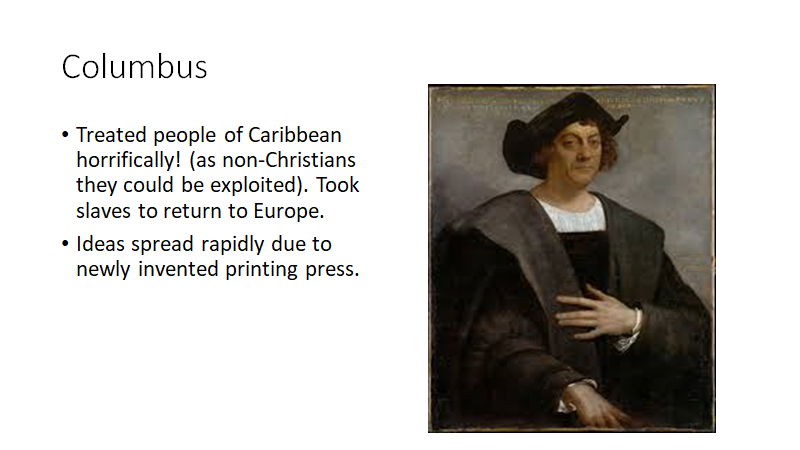 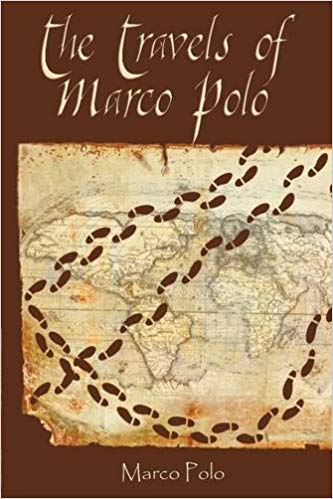 Columbus
-had sailed to North Atlantic, Azores, West Africa
-loved reading The Travels of Marco Polo
-renamed self “Christoferens” (“Christ-bearer”)
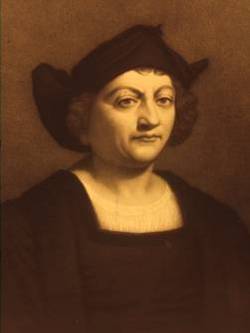